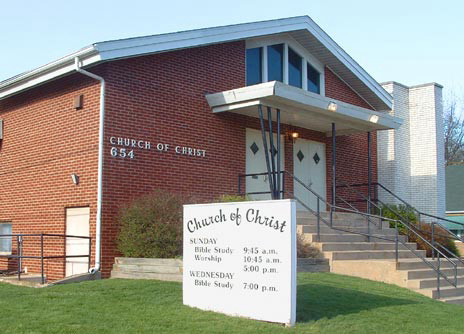 Growing Together
Eph. 4:15-16
INTRODUCTION
How can I help the church grow?
Brings focus to the individual (“I”)
And to the assembly (“the church”)
INTRODUCTION
How can I help the church grow?
Brings focus to the individual (“I”)
And to the assembly (“the church”)
I offer some suggestions for helping grow the church that we can each do all by ourselves.
There is a great need at this time (as always)
We can tie our own goals to church goals
The standard is the Bible
Pray always
INTRODUCTION
As Mahatma Gandhi said, 
"Be the change you wish to see in the world."
INTRODUCTION
As Mahatma Gandhi said, 
"Be the change you wish to see in the world."
These suggestions will work whether we
…are worshipping here, or
…we go to another congregation
INTRODUCTION
As Mahatma Gandhi said, 
"Be the change you wish to see in the world."
These suggestions will work whether we
…are worshipping here, or
…we go to another congregation
They’ll work whether brethren are aware of our actions or not
1. IMPERFECTION
Too many people are looking for a perfect congregation with no flaws, weakness, irritations, etc.
Brethren are too old, too young, too liberal, too apathetic, too tough, hypocrites, etc.
1. IMPERFECTION
Too many people are looking for a perfect congregation with no flaws, weakness, irritations, etc.
Brethren are too old, too young, too liberal, too apathetic, too tough, hypocrites, etc.
Realize that we are not perfect
1. IMPERFECTION
Too many people are looking for a perfect congregation with no flaws, weakness, irritations, etc.
Brethren are too old, too young, too liberal, too apathetic, too tough, hypocrites, etc.
Realize that we are not perfect
We would not fit into a perfect congregation, if one were to be found
The 7 churches in Asia-choose one
Ephesus was a hard worker –
The 7 churches in Asia-choose one
Ephesus was a hard worker – but lacked love
The 7 churches in Asia-choose one
Ephesus was a hard worker – but lacked love
Smyrna was poor and suffered persecution
The 7 churches in Asia-choose one
Ephesus was a hard worker – but lacked love
Smyrna was poor and suffered persecution- some would soon be going to prison
The 7 churches in Asia-choose one
Ephesus was a hard worker – but lacked love
Smyrna was poor and suffered persecution- some would soon be going to prison
Pergamum was located on the bad side of town – Satan’s throne.
The 7 churches in Asia-choose one
Ephesus was a hard worker – but lacked love
Smyrna was poor and suffered persecution- some would soon be going to prison
Pergamum was located on the bad side of town – Satan’s throne.  Some have been killed for their faith; others have compromised it.
The 7 churches in Asia-choose one
Ephesus was a hard worker – but lacked love
Smyrna was poor and suffered persecution- some would soon be going to prison
Pergamum was located on the bad side of town – Satan’s throne.  Some have been killed for their faith; others have compromised it.
Thyatira was known for its good works
The 7 churches in Asia-choose one
Ephesus was a hard worker – but lacked love
Smyrna was poor and suffered persecution- some would soon be going to prison
Pergamum was located on the bad side of town – Satan’s throne.  Some have been killed for their faith; others have compromised it.
Thyatira was known for its good works – however, a false teacher has been allowed to serve.  She has led some to fornicate.
The 7 churches in Asia-choose one
Sardis looks active on the surface, but is basically dead.
The 7 churches in Asia-choose one
Sardis looks active on the surface, but is basically dead.  It was once strong and there are still a few strong left.
The 7 churches in Asia-choose one
Sardis looks active on the surface, but is basically dead.  It was once strong and there are still a few strong left.
Philadelphia is spiritually weak
The 7 churches in Asia-choose one
Sardis looks active on the surface, but is basically dead.  It was once strong and there are still a few strong left.
Philadelphia is spiritually weak, but is still trying to be faithful to God.  She still has some opportunities left.
The 7 churches in Asia-choose one
Sardis looks active on the surface, but is basically dead.  It was once strong and there are still a few strong left.
Philadelphia is spiritually weak, but is still trying to be faithful to God.  She still has some opportunities left.
Laodicea has worldly wealth
The 7 churches in Asia-choose one
Sardis looks active on the surface, but is basically dead.  It was once strong and there are still a few strong left.
Philadelphia is spiritually weak, but is still trying to be faithful to God.  She still has some opportunities left.
Laodicea has worldly wealth, but can’t see how much they need God.  Jesus is knocking.
The 7 churches in Asia-choose one
Question
Which would you choose?
The 7 churches in Asia-choose one
Question
Which would you choose?  
All have problems.
Some because of sins among them
Some because of their faith
The 7 churches in Asia-choose one
Question
Which would you choose?  
All have problems.
Some because of sins among them
Some because of their faith
(Church hopping isn’t the answer).
What could/would you or I do to help?
2.  LOOK FOR THE GOOD
Instead of picking out the weak, worldly, hypocritical, etc to point at…
2.  LOOK FOR THE GOOD
Instead of picking out the weak, worldly, hypocritical, etc to point at…
Pick some brethren that have qualities you admire and thank God for them
2.  LOOK FOR THE GOOD
Instead of picking out the weak, worldly, hypocritical, etc to point at…
Pick some brethren that have qualities you admire and thank God for them
Then, try to learn from them
2.  LOOK FOR THE GOOD
Instead of picking out the weak, worldly, hypocritical, etc to point at…
Pick some brethren that have qualities you admire and thank God for them
Then, try to learn from them
You’ll find what you look for – Titus 1:15-16
Test things, hold to the good – 1 Thess. 5:21
Hebrews 11 – The Bible is full of examples
3. CONSIDERATION & RESPECT
If you are young, respect the older members, as God tells us to and as you’ll want when you are older. – 1 Peter 5:5; Proverbs 16:31
3. CONSIDERATION & RESPECT
If you are young, respect the older members, as God tells us to and as you’ll want when you are older. – 1 Peter 5:5; Proverbs 16:31
If you are elderly, treat the younger brethren with the consideration you wanted when you were younger.  Don’t despise their youth.  –    1 Timothy 4:12; Matt. 18:10
3. CONSIDERATION & RESPECT
If you are young, respect the older members, as God tells us to and as you’ll want when you are older. – 1 Peter 5:5; Proverbs 16:31
If you are elderly, treat the younger brethren with the consideration you wanted when you were younger.  Don’t despise their youth.  –    1 Timothy 4:12; Matt. 18:10
Basically, the Golden Rule – Matthew 7:12
“They" versus 'We"
Words mean things
Some refer to the local congregation as "they" or "them,“
Others speak of it as "'we" or "us."
“They" versus 'We"
Those who speak of the local congregation as “they” or “them”
Show a certain detachment from other members
“They" versus 'We"
Those who speak of the local congregation as “they” or “them”
Show a certain detachment from other members
Often criticize/complain about what “they” are (or, are not) doing
“They" versus 'We"
Those who speak of the local congregation as “they” or “them”
Show a certain detachment from other members
Often criticize/complain about what “they” are (or, are not) doing
Quick to find fault with “them”
Not so quick to help resolve problems
“They" versus 'We"
Those who speak of the local congregation as “they” or “them”
Show a certain detachment from other members
Often criticize/complain about what “they” are (or, are not) doing
Quick to find fault with “them”
Not so quick to help resolve problems
Much discussion about what “them”
Precious little activity on their own part
“They" versus 'We"
Those who speak of the local congregation as “we” or “us”
Show that they are a functioning part of the assy.
Want to contribute to the solution
“They" versus 'We"
Those who speak of the local congregation as “we” or “us”
Show that they are a functioning part of the assy.
Want to contribute to the solution
Not denying that problem exist
And want to help fix them
“They" versus 'We"
Those who speak of the local congregation as “we” or “us”
Show that they are a functioning part of the assy.
Want to contribute to the solution
Not denying that problem exist
And want to help fix them
Not denying that changes sometimes need to be made
And are willing to be at the forefront
4. PRAY FOR THE BRETHREN
When you see someone in sin:
Pray earnestly for them
4. PRAY FOR THE BRETHREN
When you see someone in sin:
Pray earnestly for them – even if they don’t repent, it’ll do wonders for you.
4. PRAY FOR THE BRETHREN
When you see someone in sin:
Pray earnestly for them – even if they don’t repent, it’ll do wonders for you.
Galatians 6:1-2 – help them, considering yourself
Matthew 7:1-5 – Make sure your plank is out
4. PRAY FOR THE BRETHREN
When you see someone in sin:
Pray earnestly for them – even if they don’t repent, it’ll do wonders for you.
Galatians 6:1-2 – help them, considering yourself
Matthew 7:1-5 – Make sure your plank is out
Pray for those who abuse you – Matthew 5:44
5. OFFER TO HELP
When you see a work that is being neglected
Nehemiah 2:12-20 – Be like Nehemiah, not Sanballat
Beginning in Nehemiah 3:1 is a listing of those who helped build the wall:
No one person did it all
No list of the complainers, detractors (God knows)
What if some had been lazy? Minimal work?
Ecclesiastes 9:10 – Whatever you find to do…
6. DON’T BLAME OTHERS
A common practice since creation
Adam & Eve, Aaron
King Saul, Pilate
Galatians 6:4-5 – We will each bear our own burden
Ezekiel 18:4, 20 – The soul that sins will die
2 Corinthians 5:10 – We must all appear…
7. IF YOU KNOW TO DO GOOD
Are you part of the problem or part of the solution?
Church hopping (members-at-large) is unknown in the Scriptures
James 1:25 – Not a forgetful hearer…
James 4:17 – If you know to do good…
1 John 3:17-18 – Let us not love with word or with tongue, but in deed and truth
CONCLUSION
You see, it’s not difficult!
This puts the focus where it should be.
On each member
With an emphasis on the one I can control - ME
Let us resolve to grow and improve the church by growing and improving ourselves.
Ephesians 4:11-16 (Spiritually, Numerically)
God will be pleased with us – Hebrews 13:16
Are YOU a Christian?
Hear
Believe
Repent
Confess
Be Baptized
Continue Faithfully
Romans 10:17
Mark 16:16
Acts 2:38
Acts 22:16
Mark 16:16
Hebrews 10:38